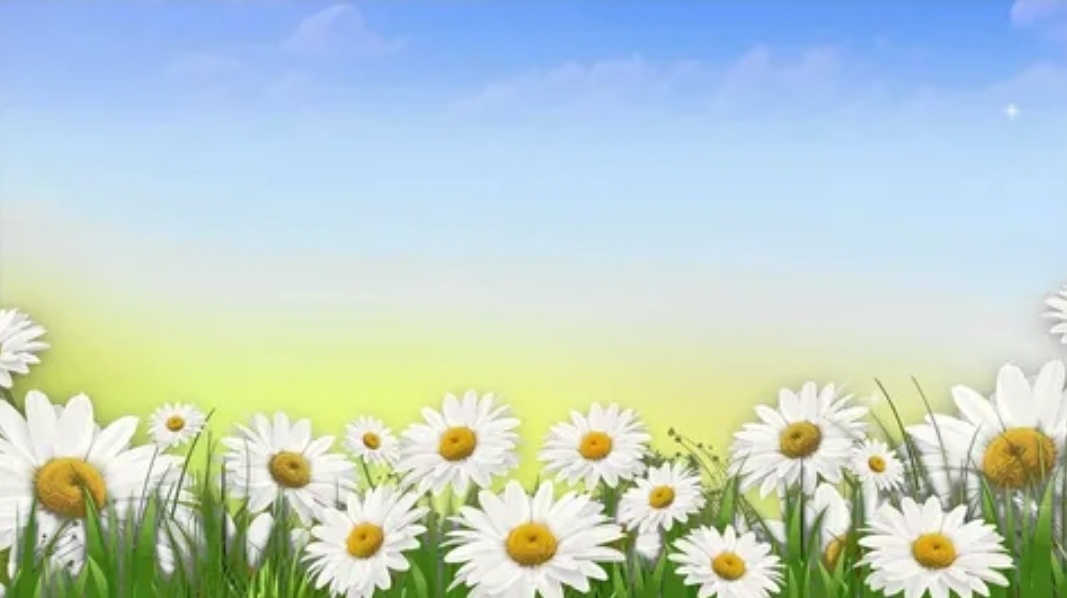 Группа
«Ромашка»
средняя № 1
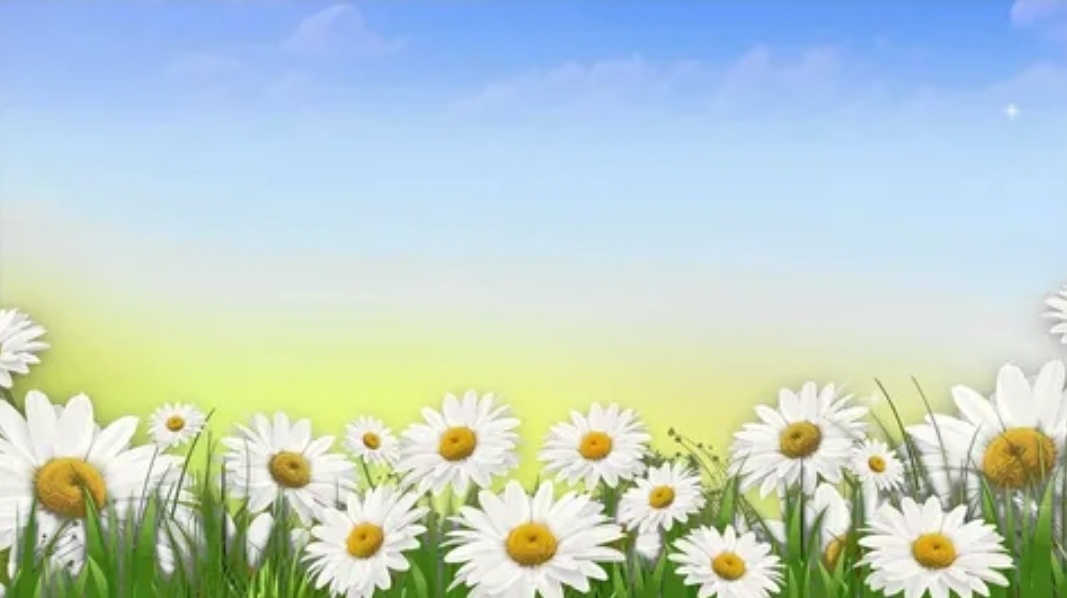 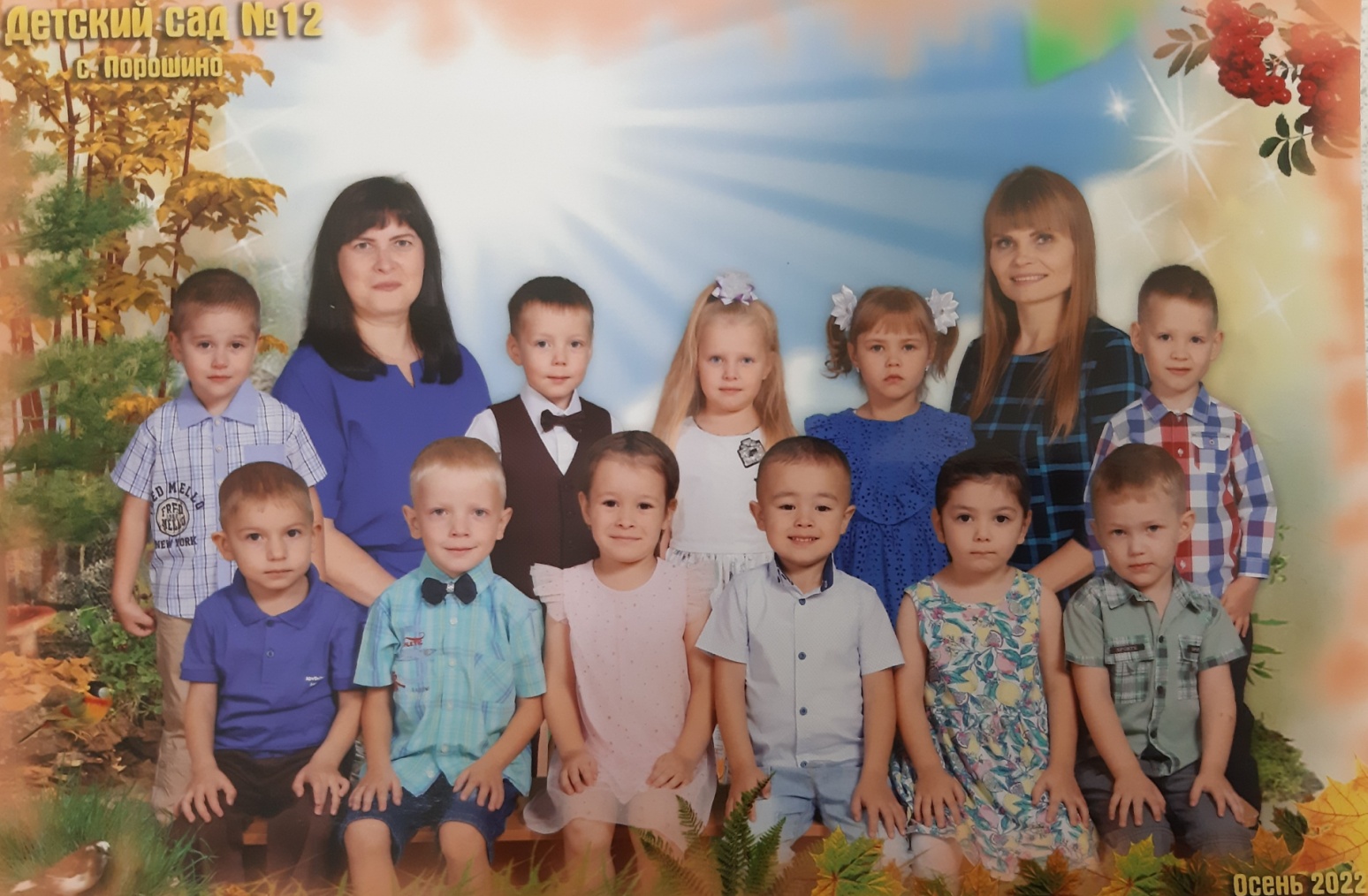 Наш девиз:
Мы – милашки
Ребята – ромашки.
Дружные и смелые,
Добрые, умелые,
Шумные смешливые,
Как солнышко, игривые
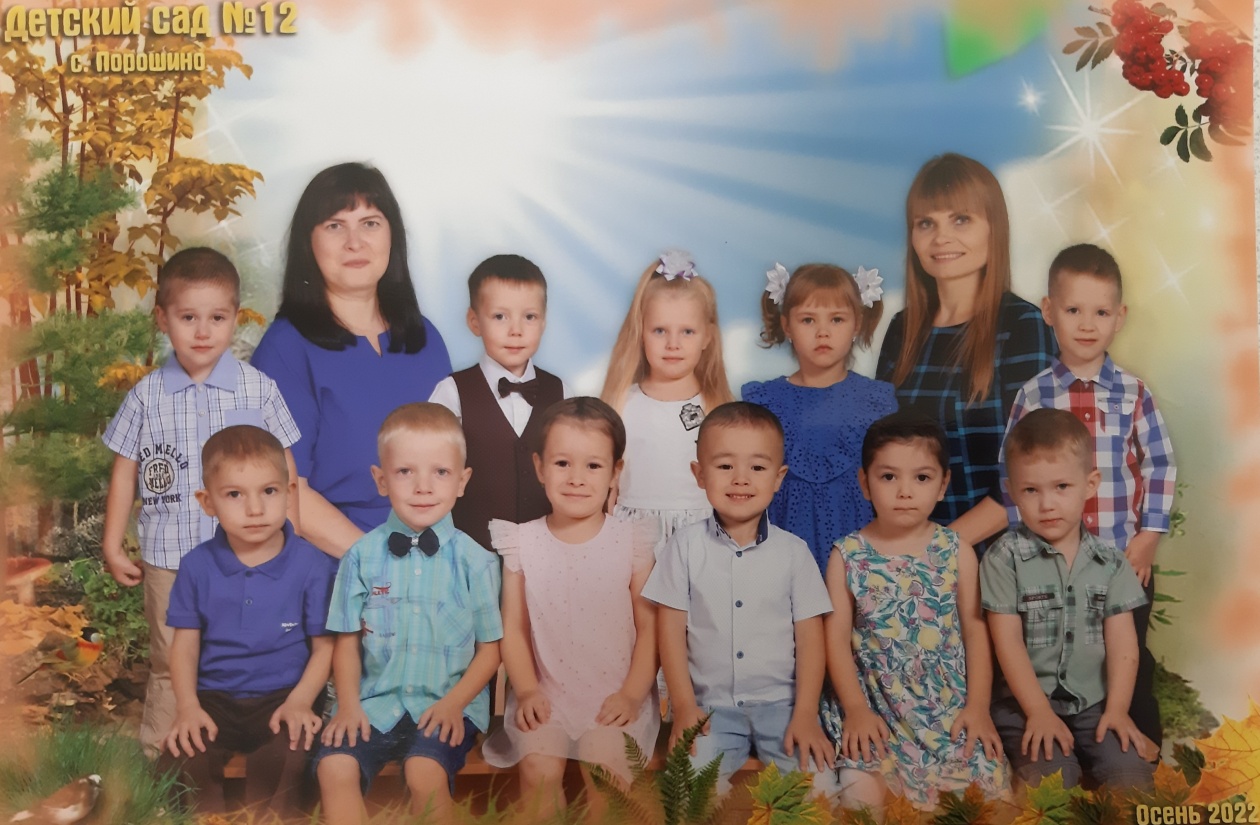 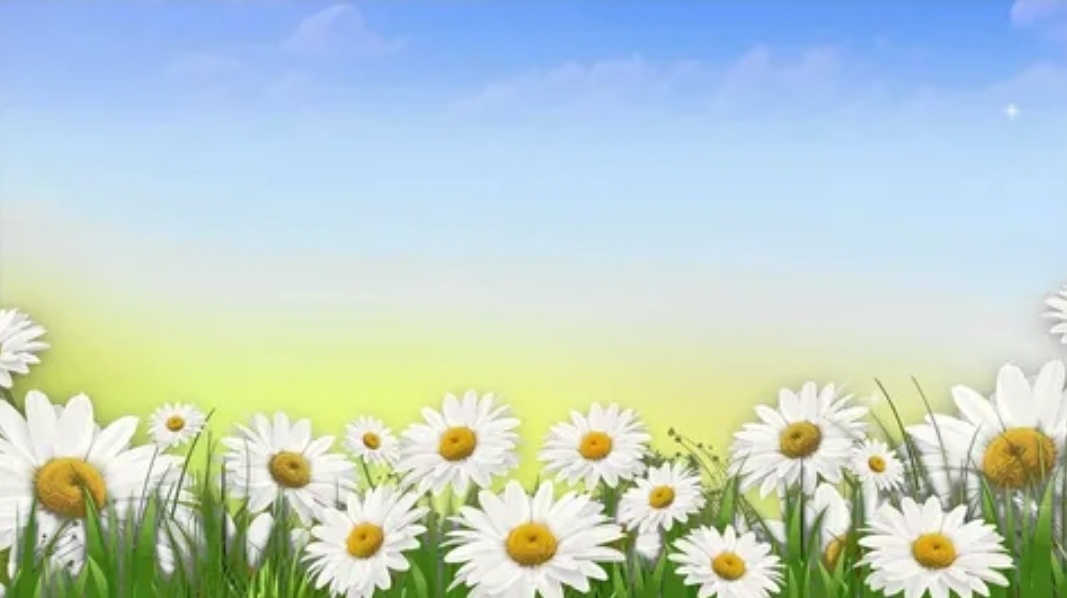 Воспитатели:
     Шастина Мария Николаевна            Кочнева Светлана Владимировна   




Младший воспитатель:
Пепеляева Вера Валериановна
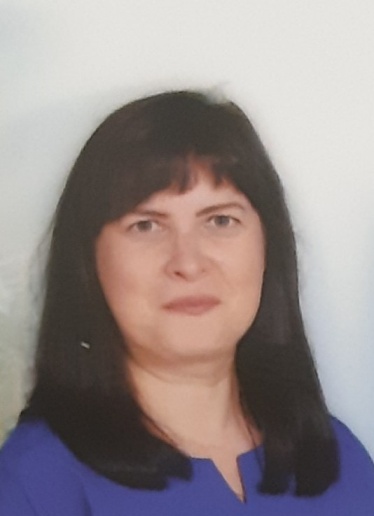 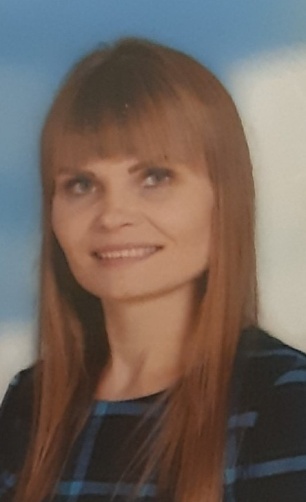 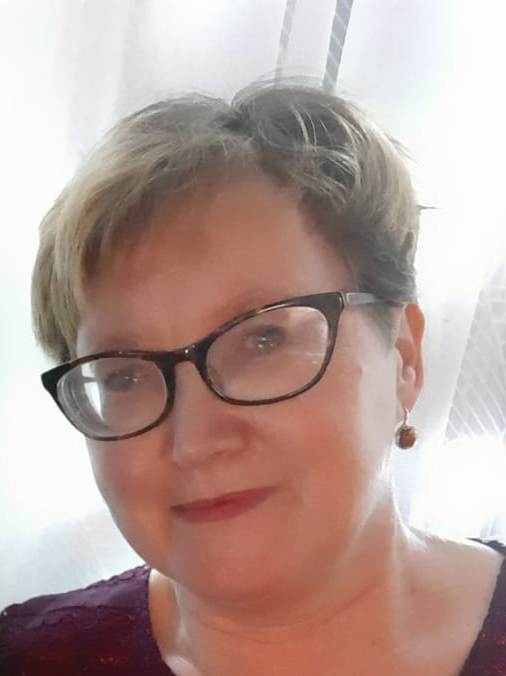 Мы заботимся о том, чтобы ребенок стал самостоятельным, общительным, любознательным, всесторонне развитым
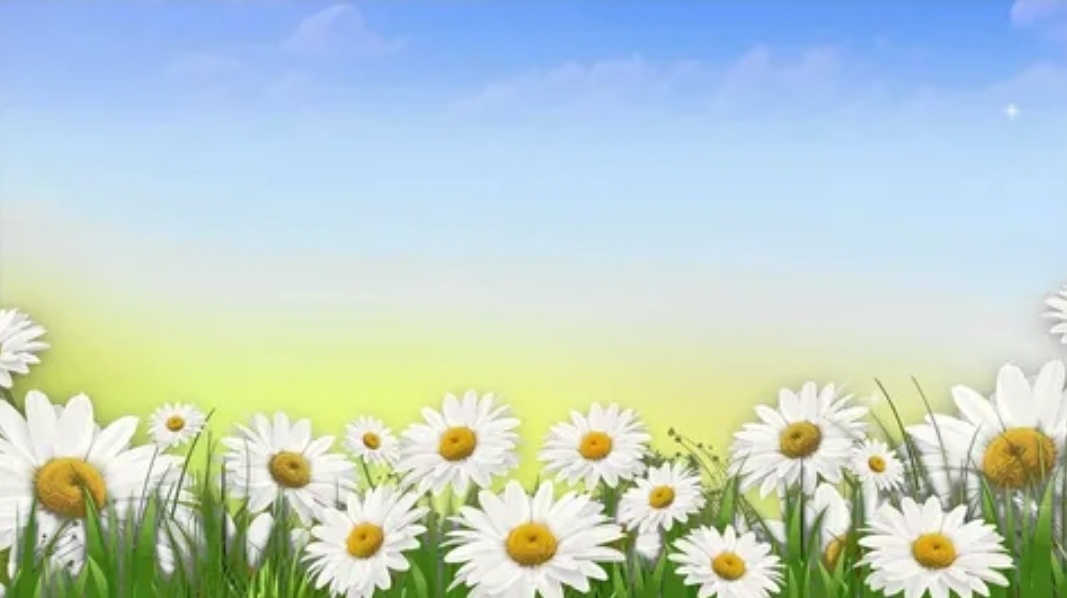 Наши уголки
Математический уголок
Уголок природы
Речевой уголок
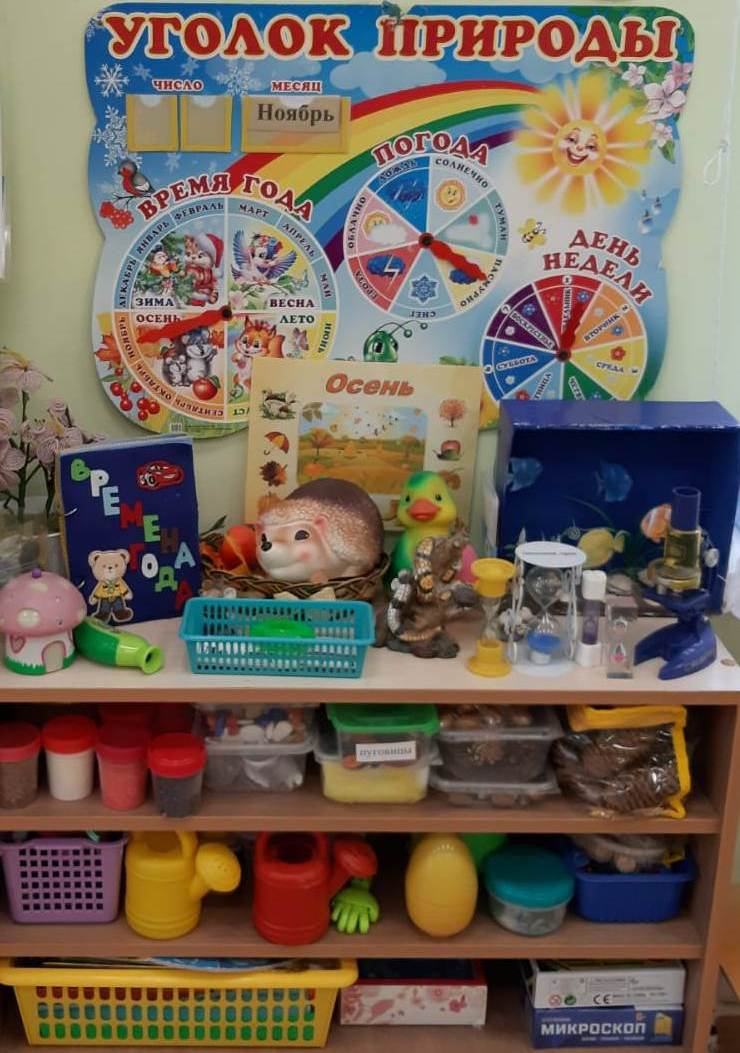 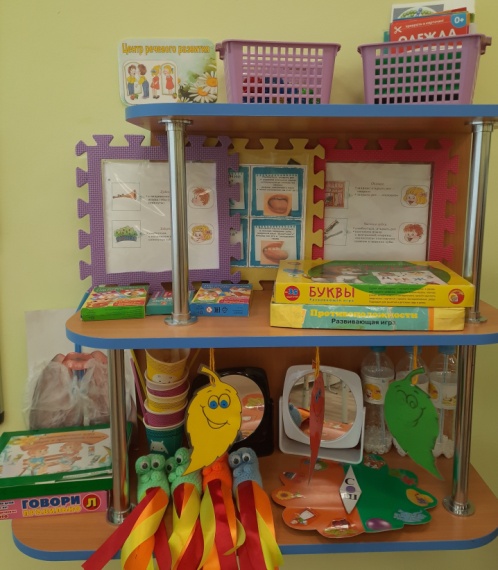 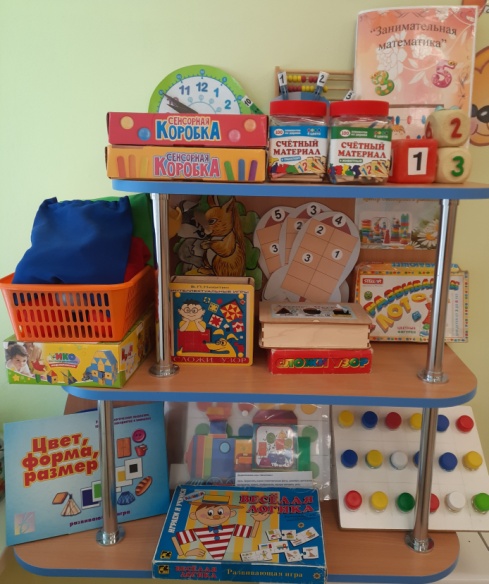 Уголок  рисования
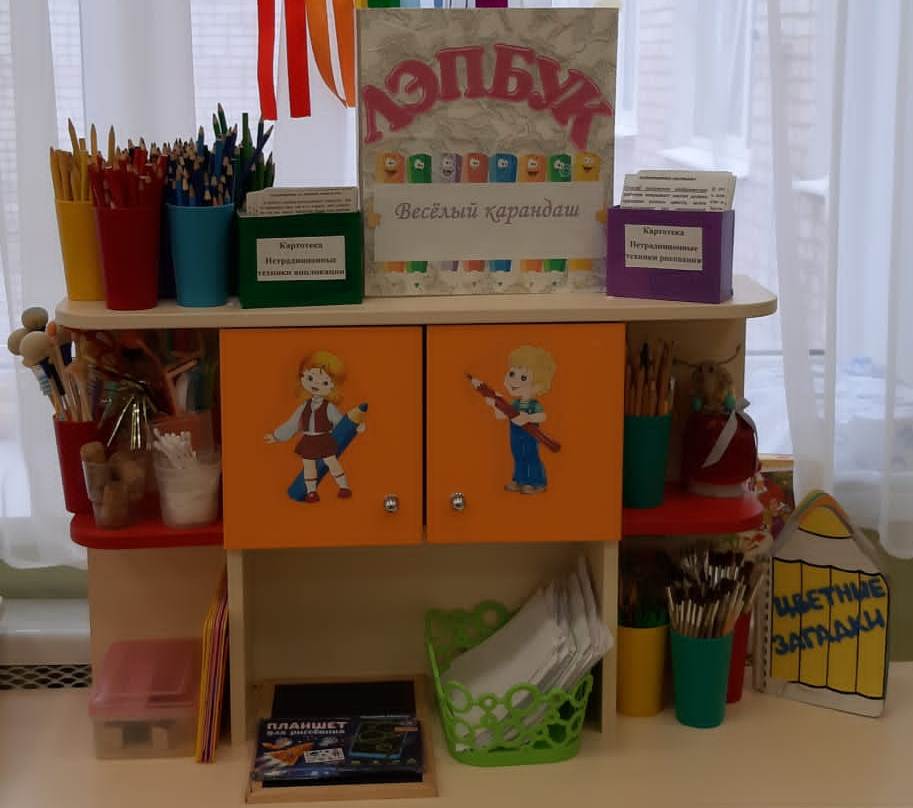 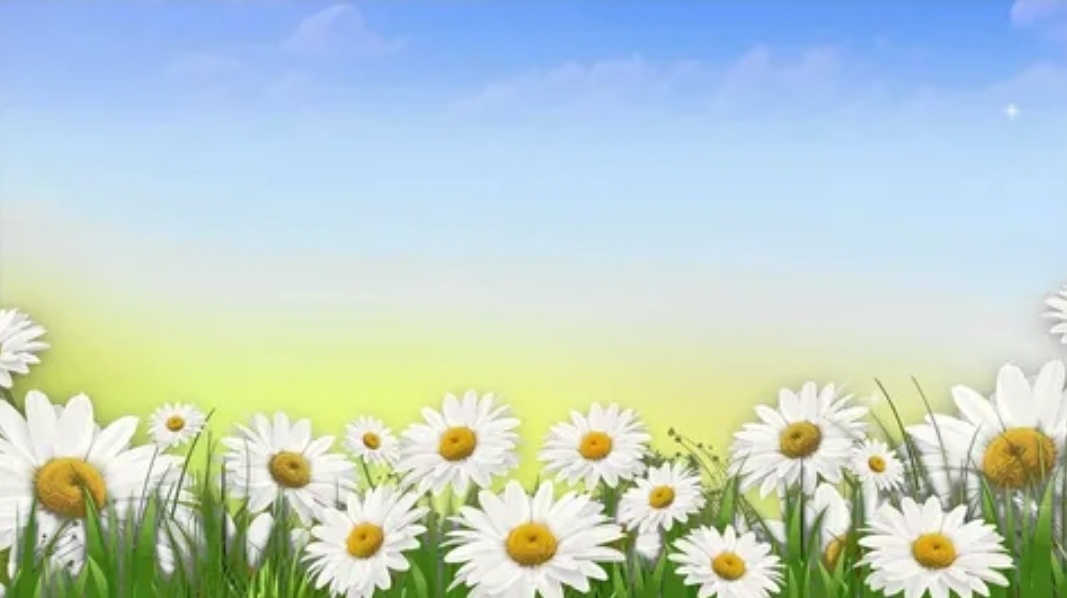 Посмотрите, посмотрите,
Как мы в садике живём.
Рассказать Вам очень рады,
Как проводим день за днём.
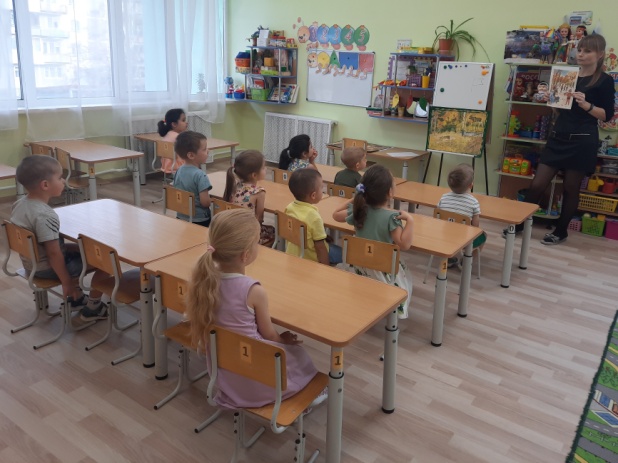 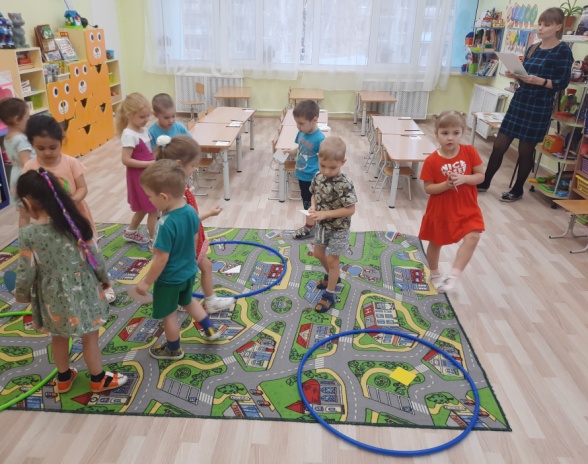 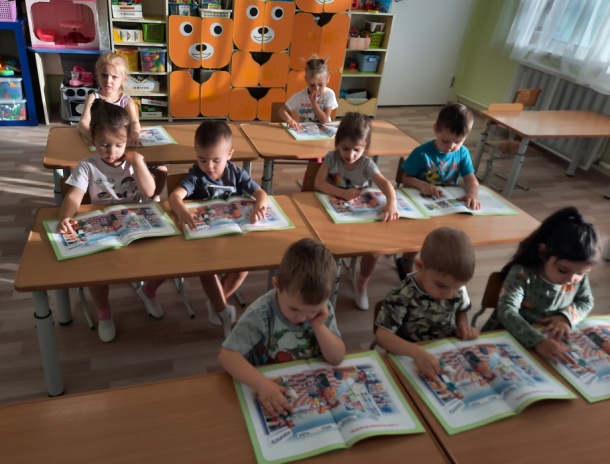 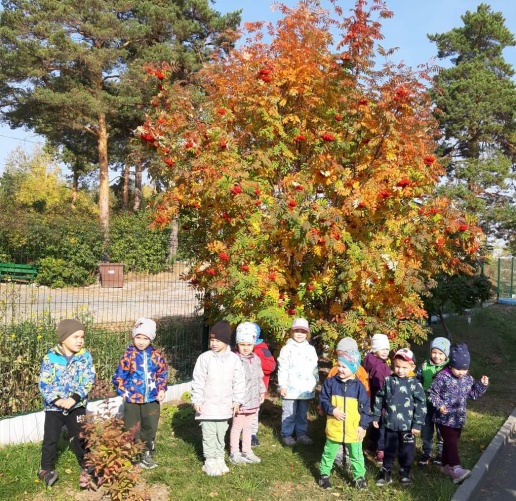 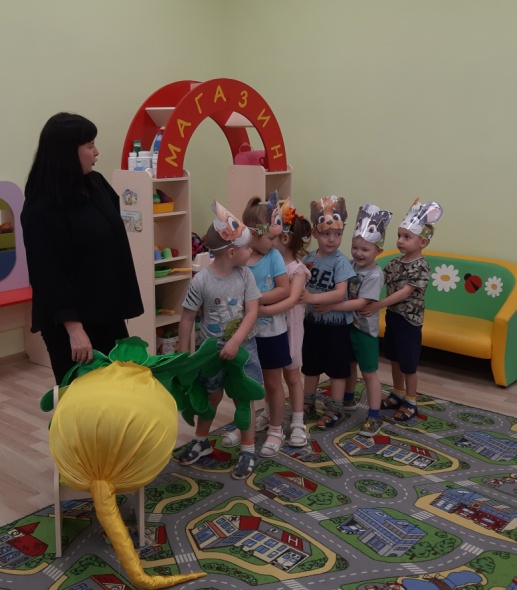 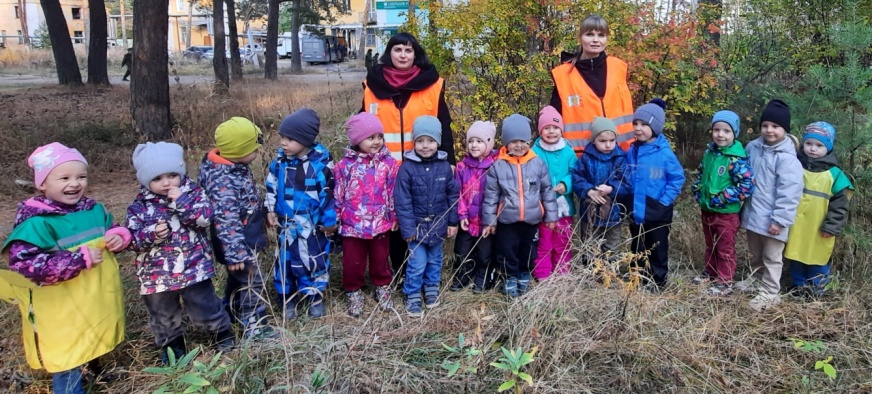 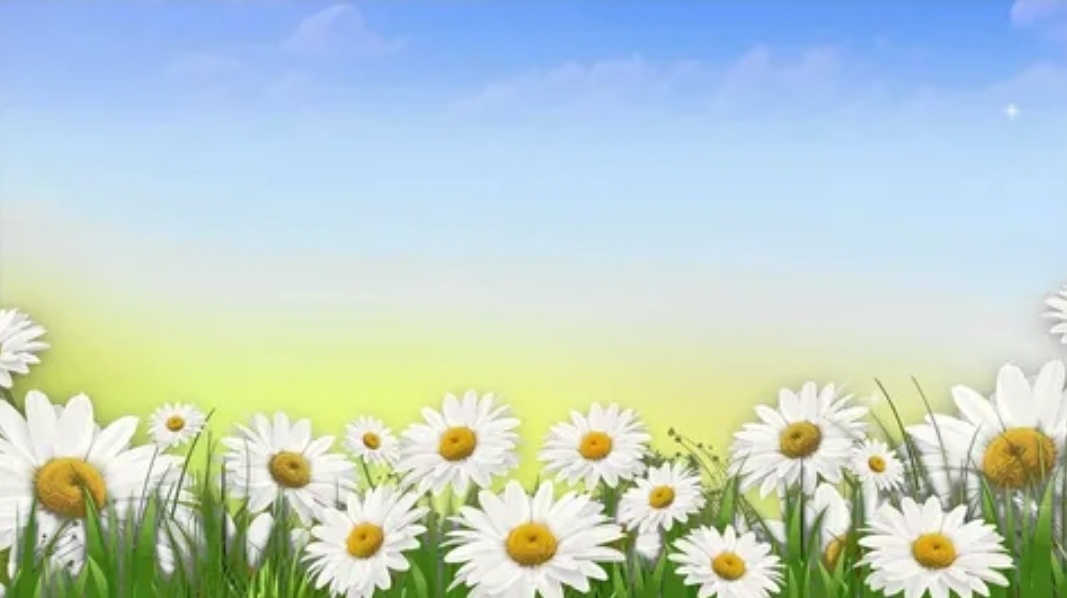 Наши режимные моменты
Читаем
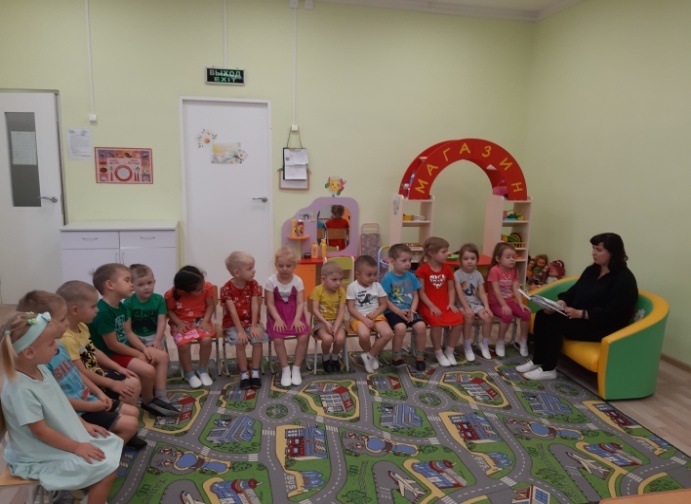 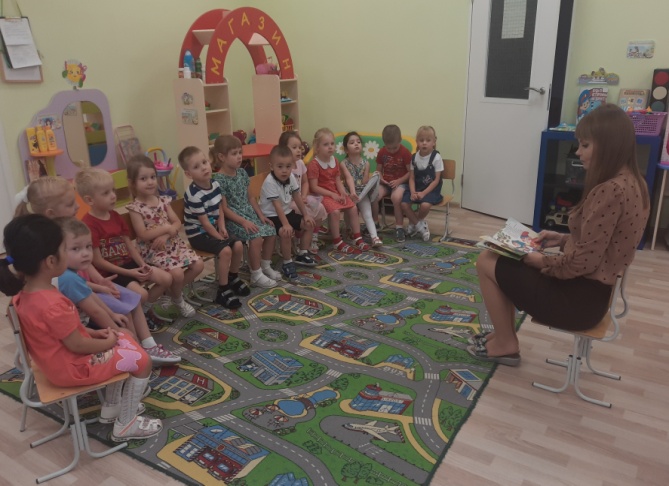 Играем
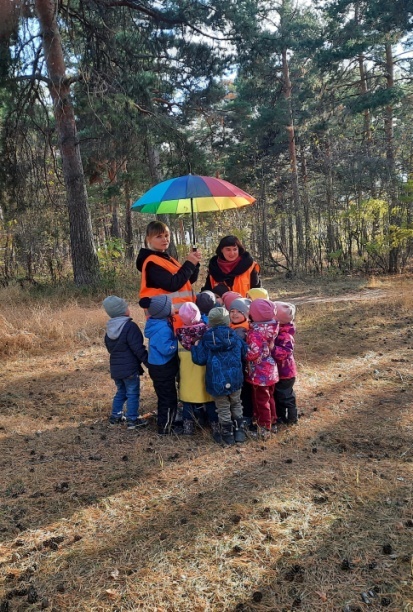 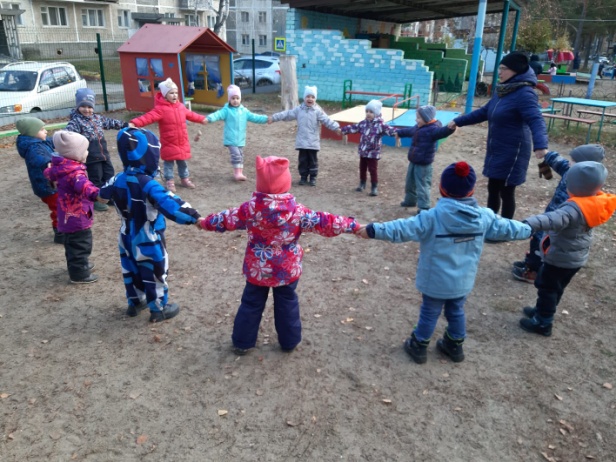 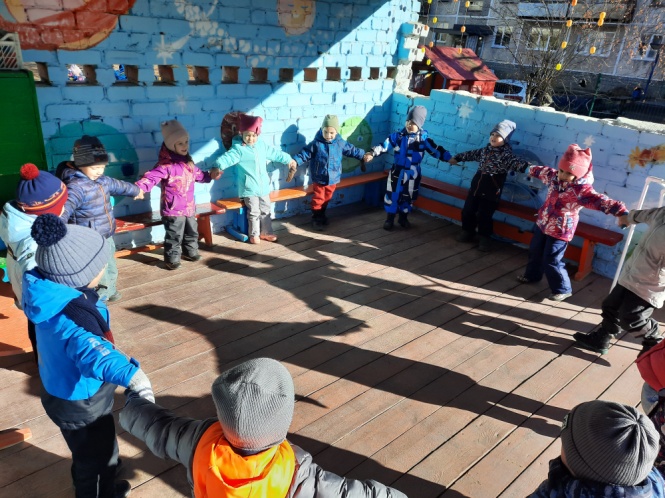 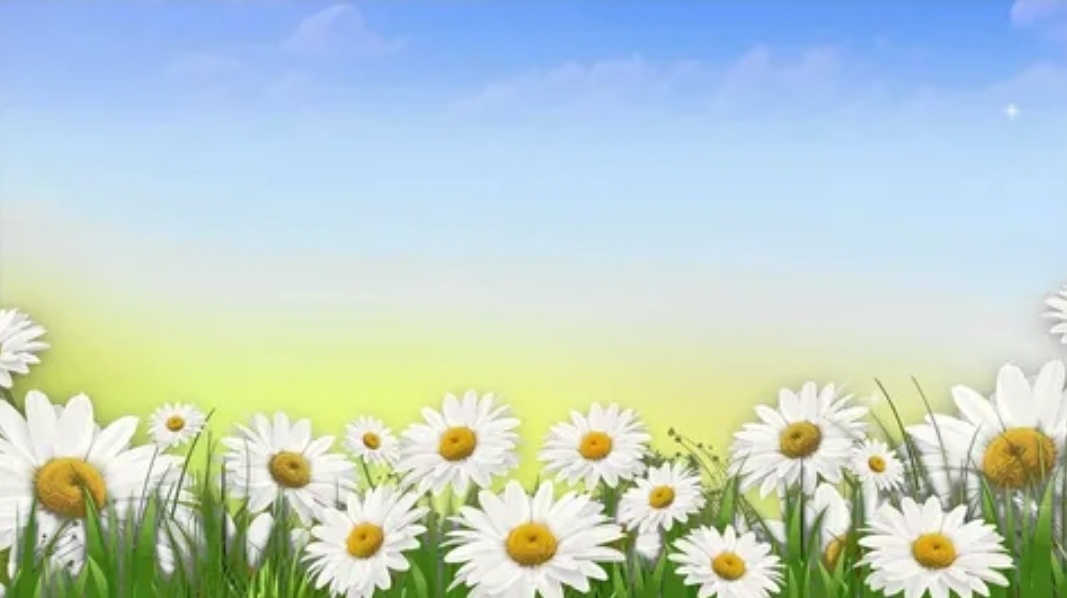 Пальчиковая гимнастика
Одеваемся на прогулку
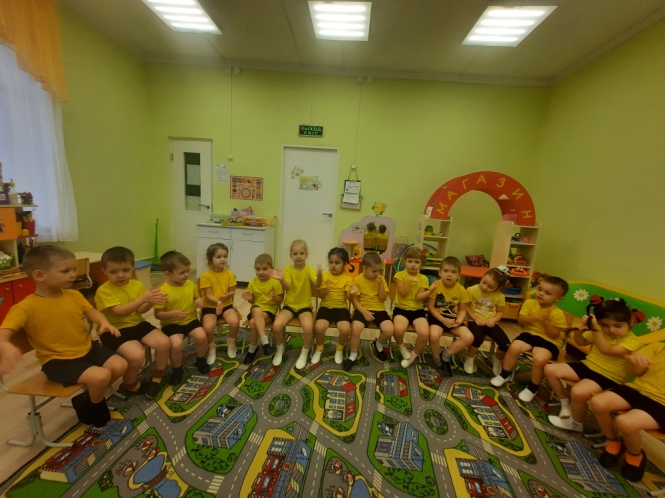 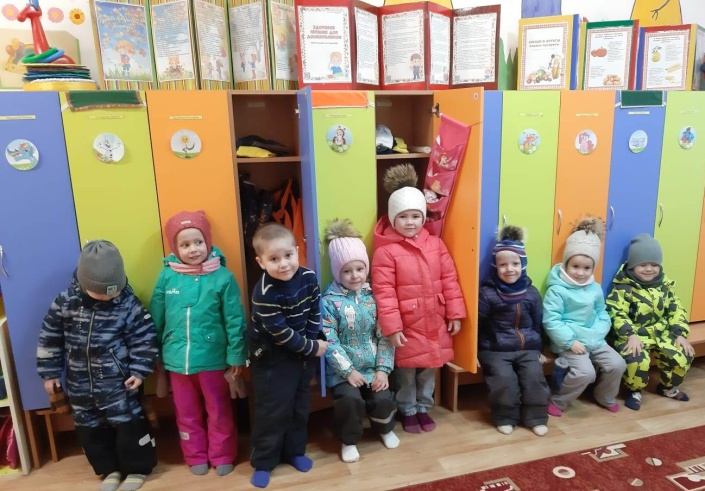 Моем руки перед едой
Кушаем
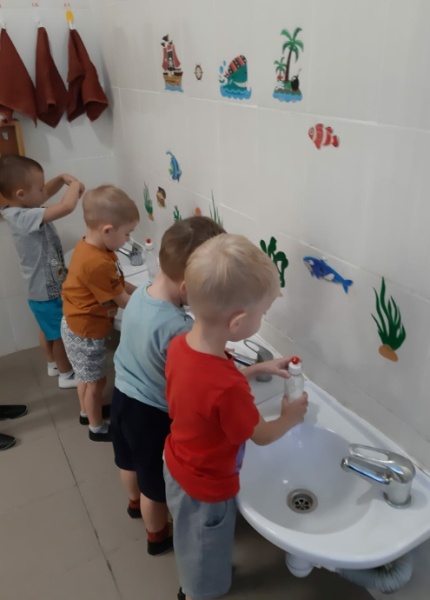 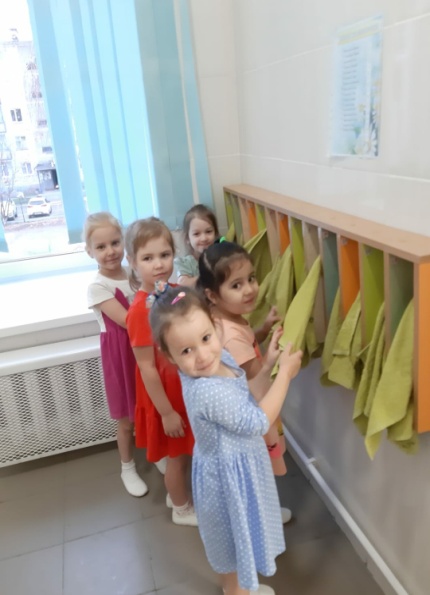 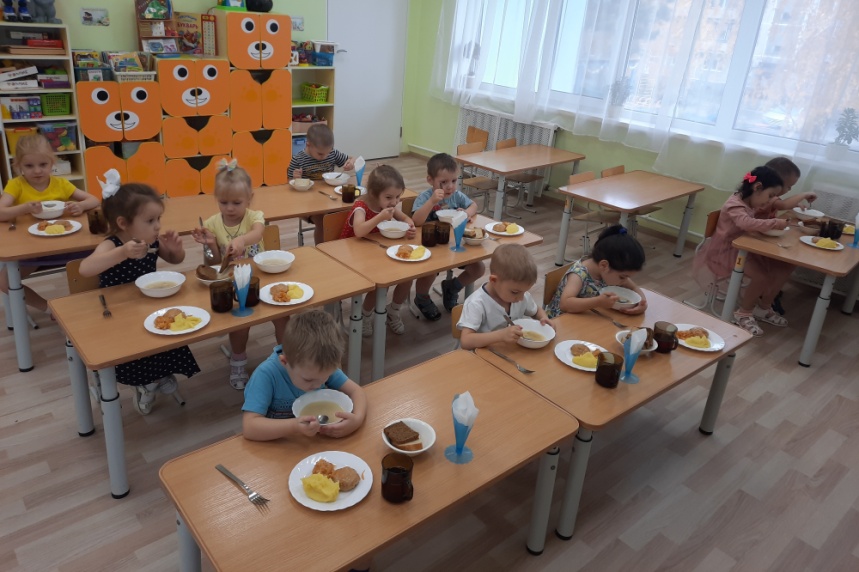 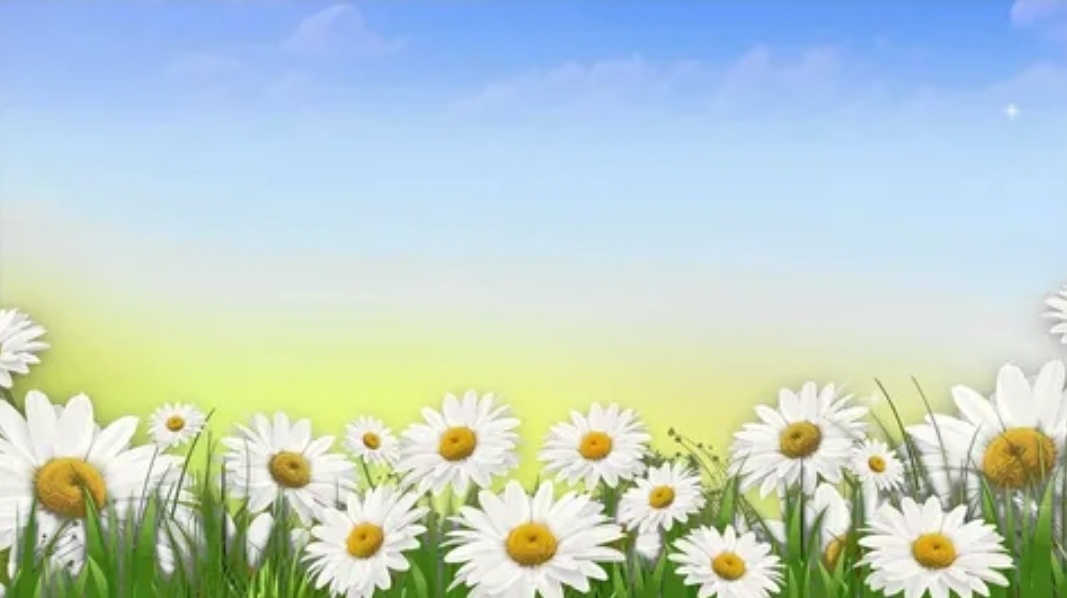 Наши занятия
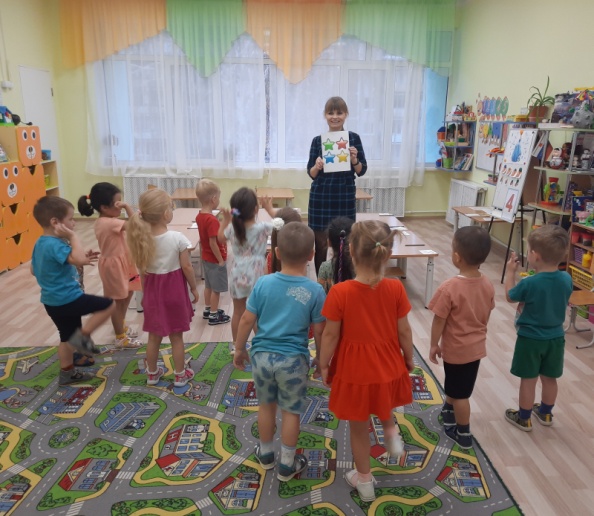 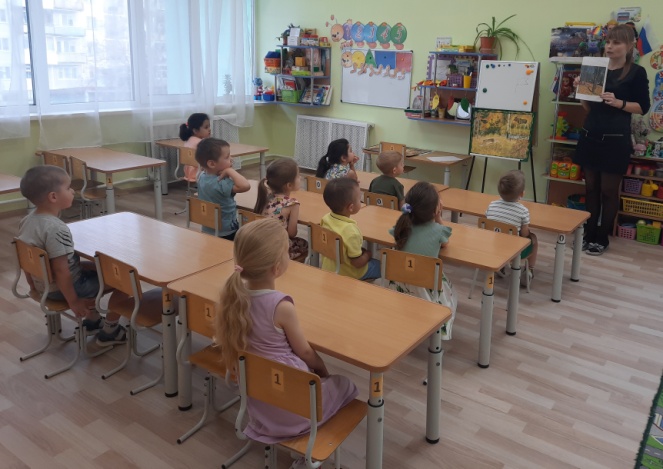 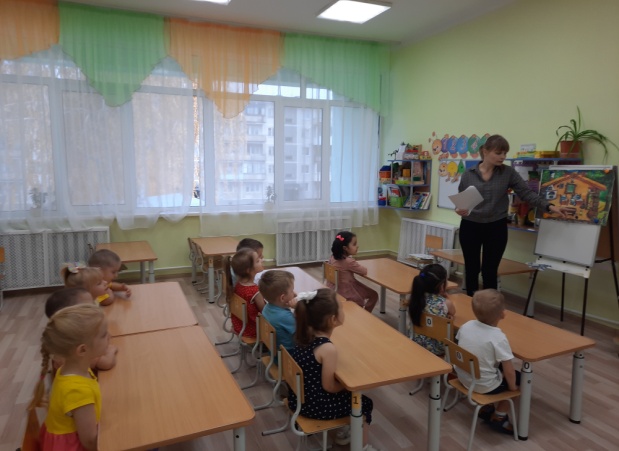 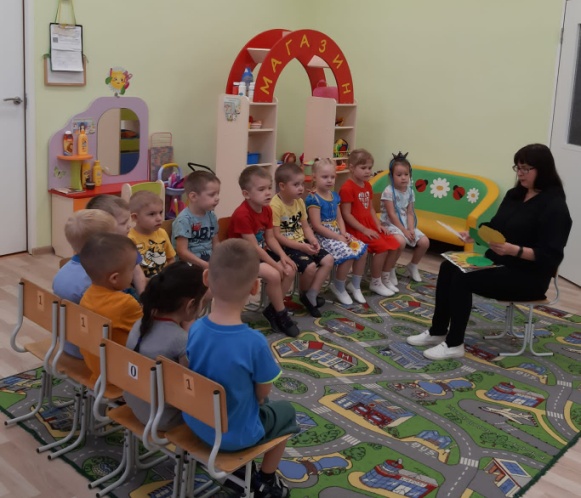 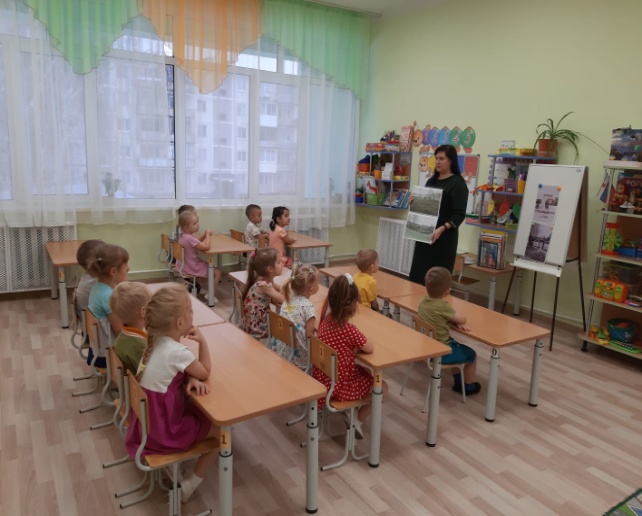 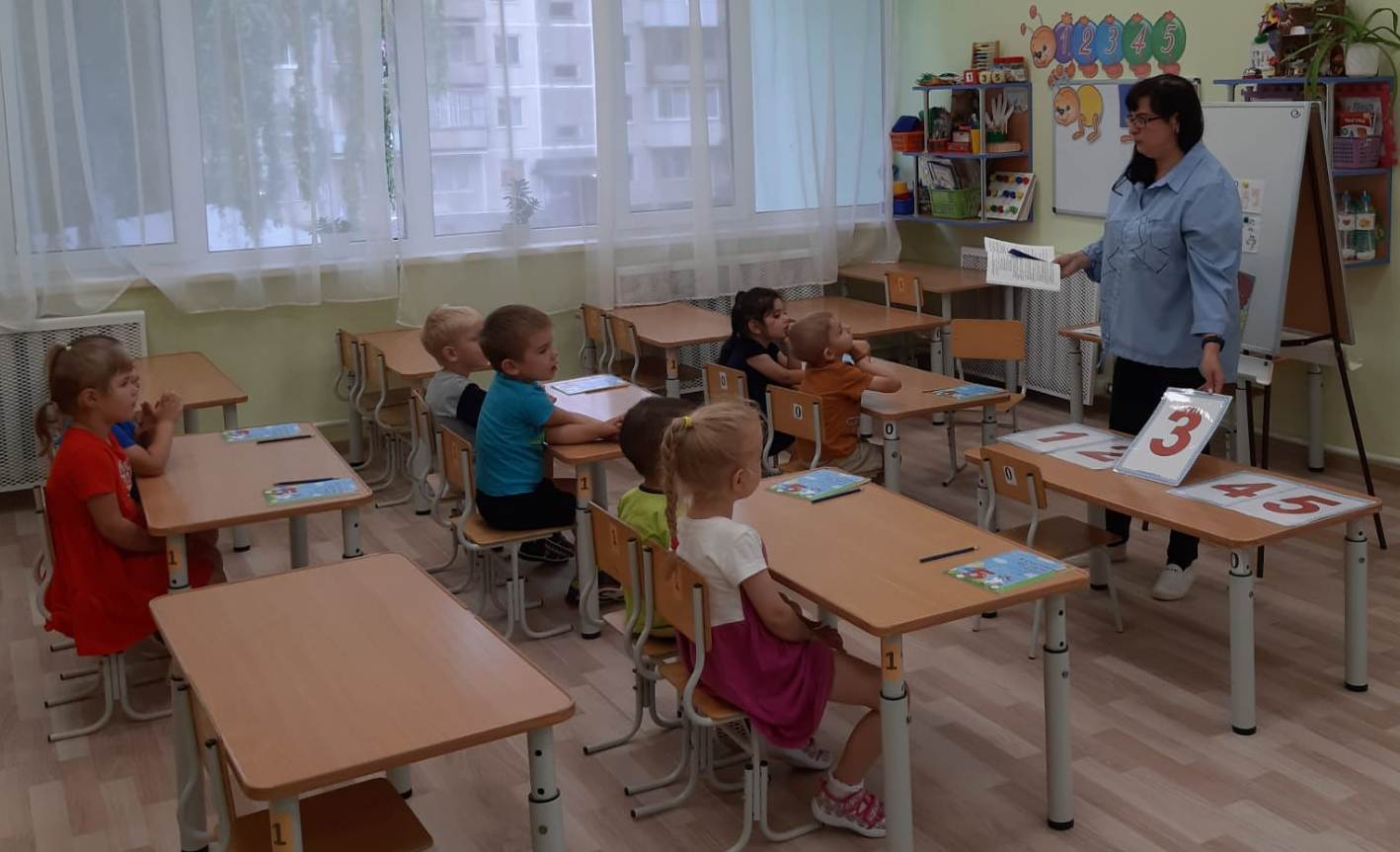 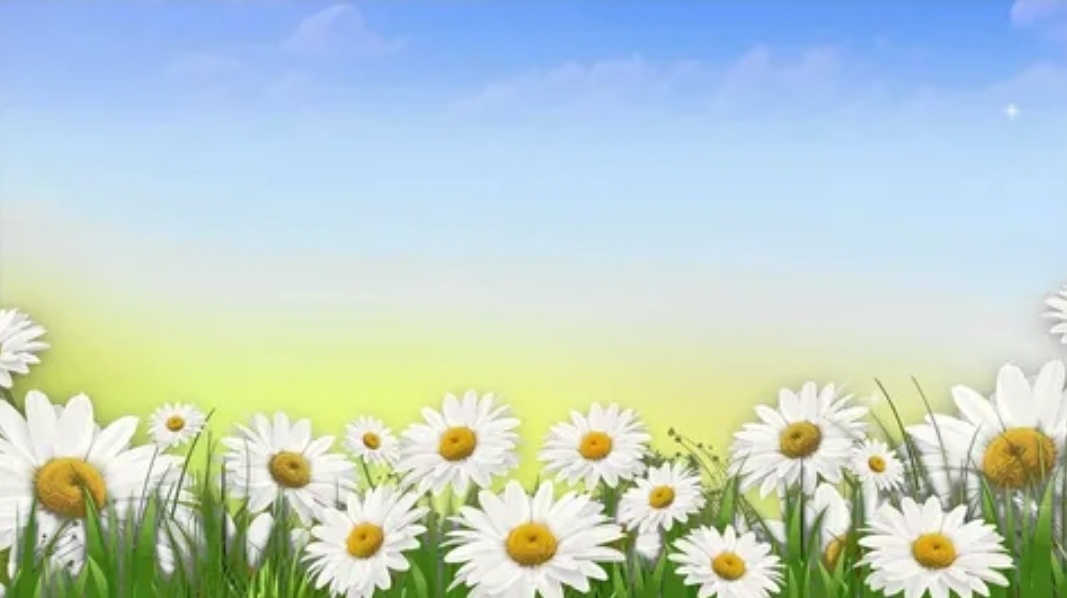 Самостоятельная деятельность
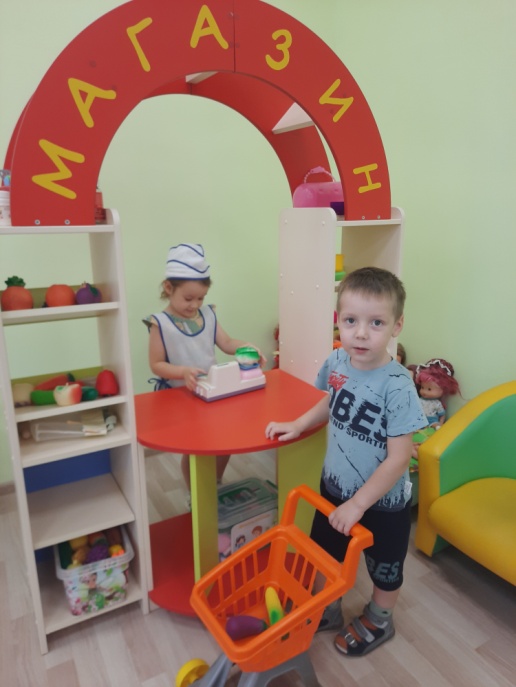 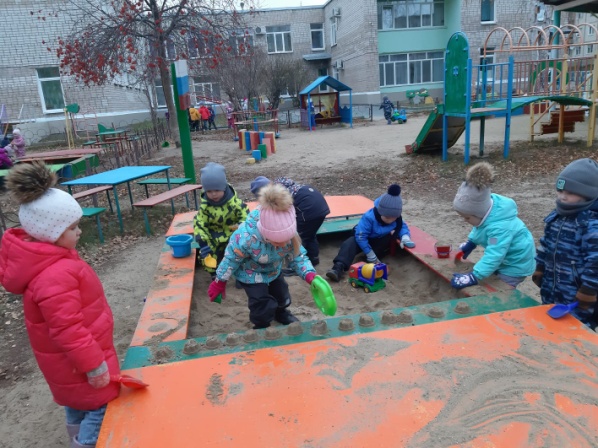 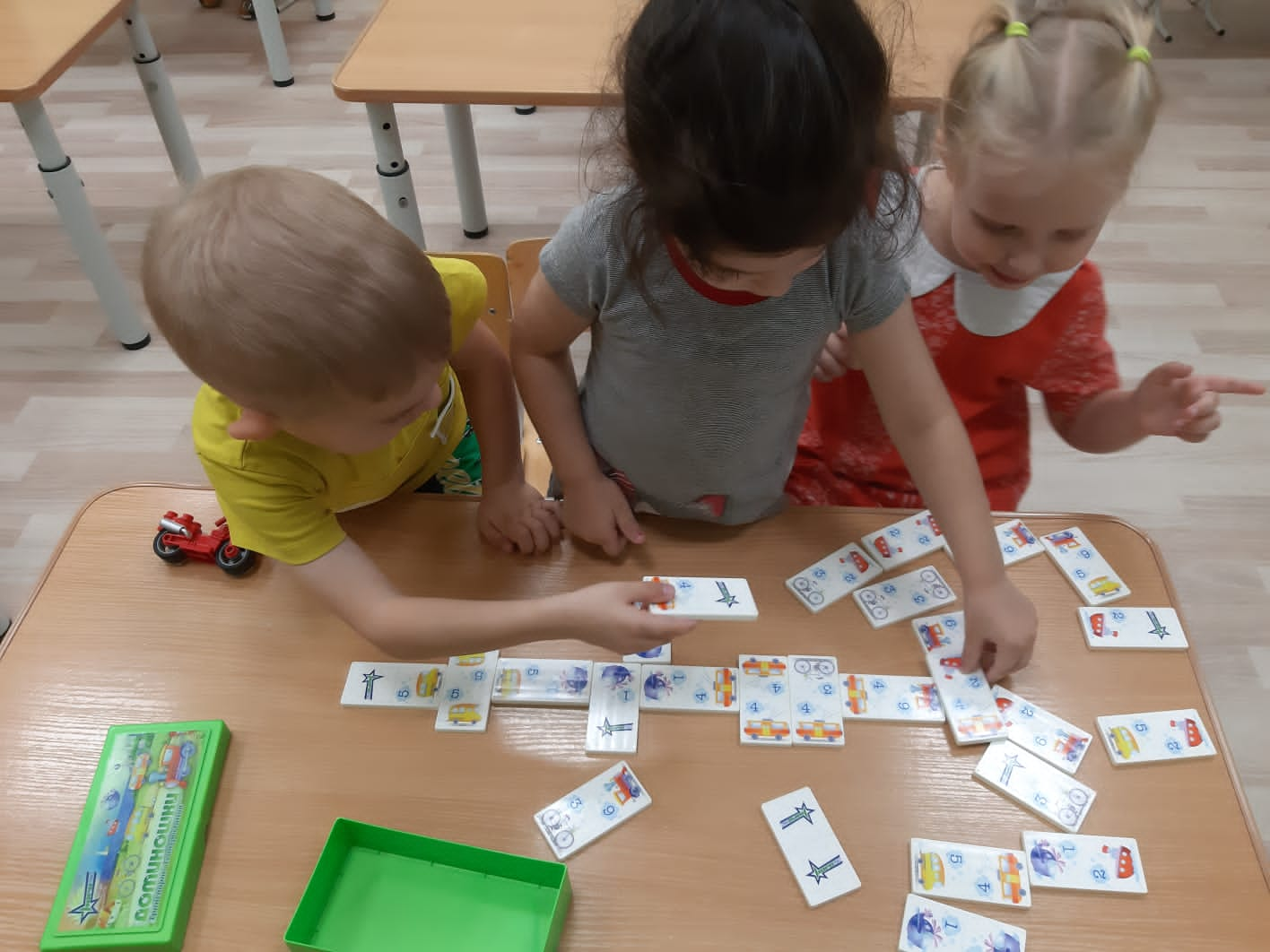 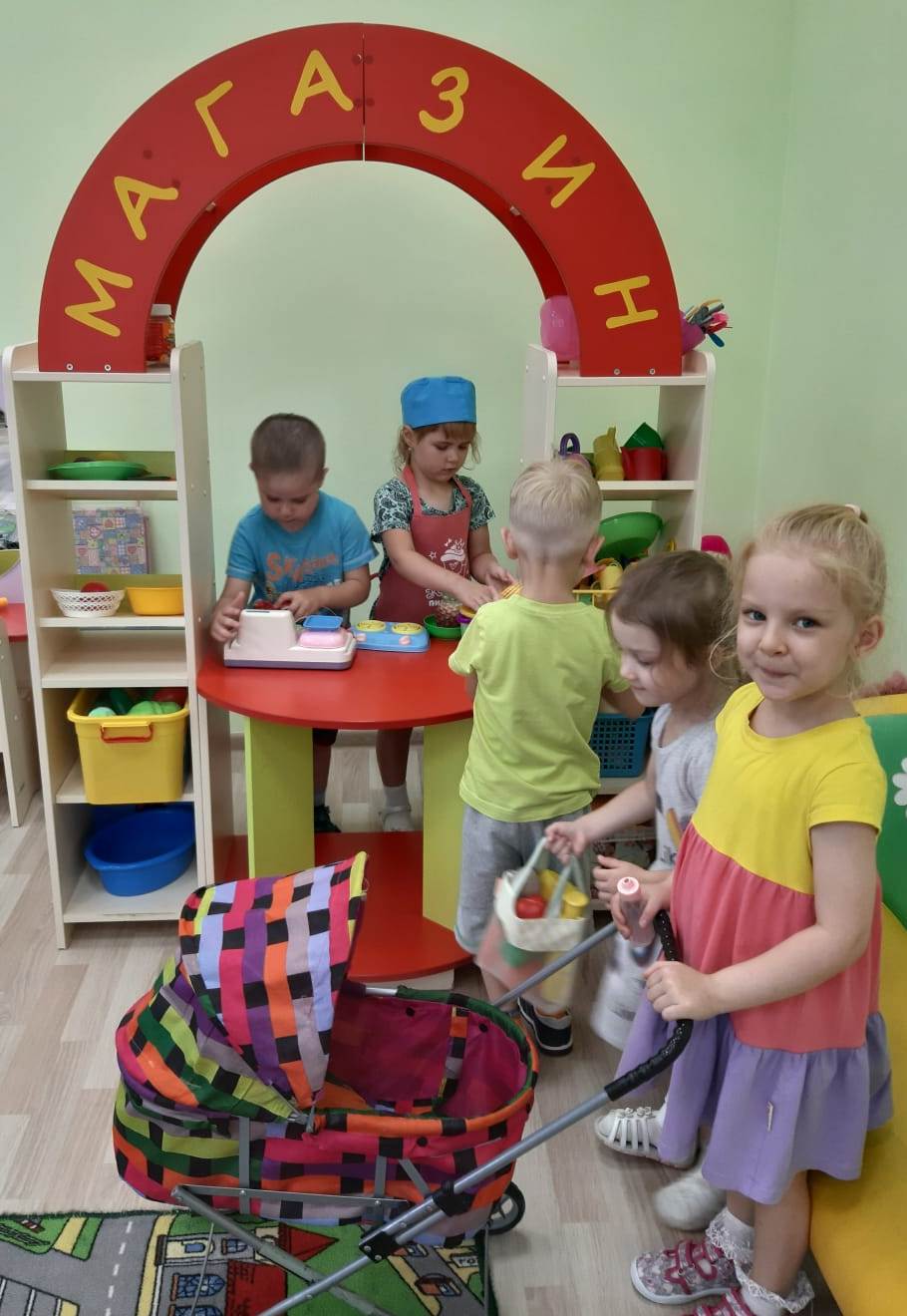 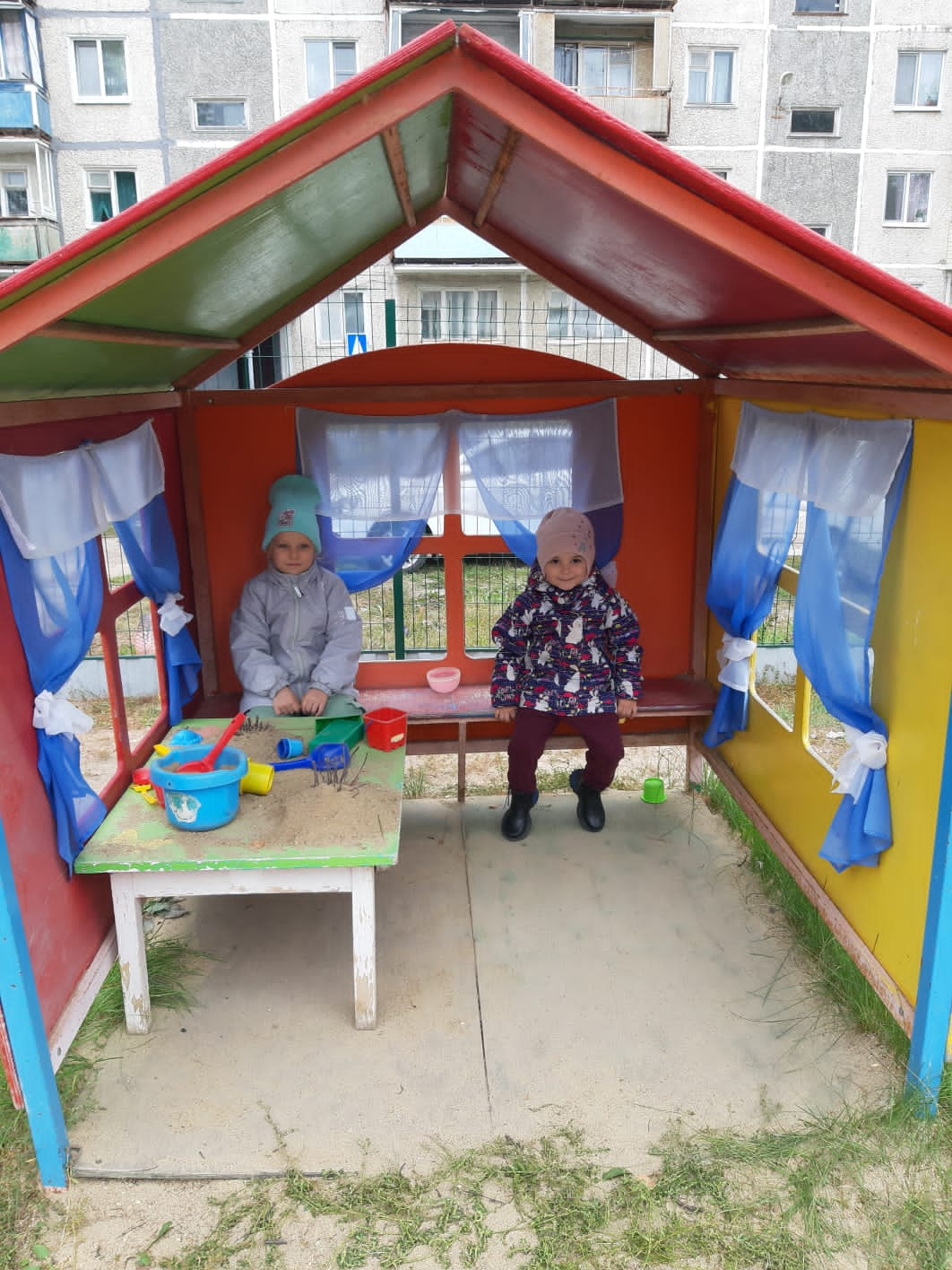 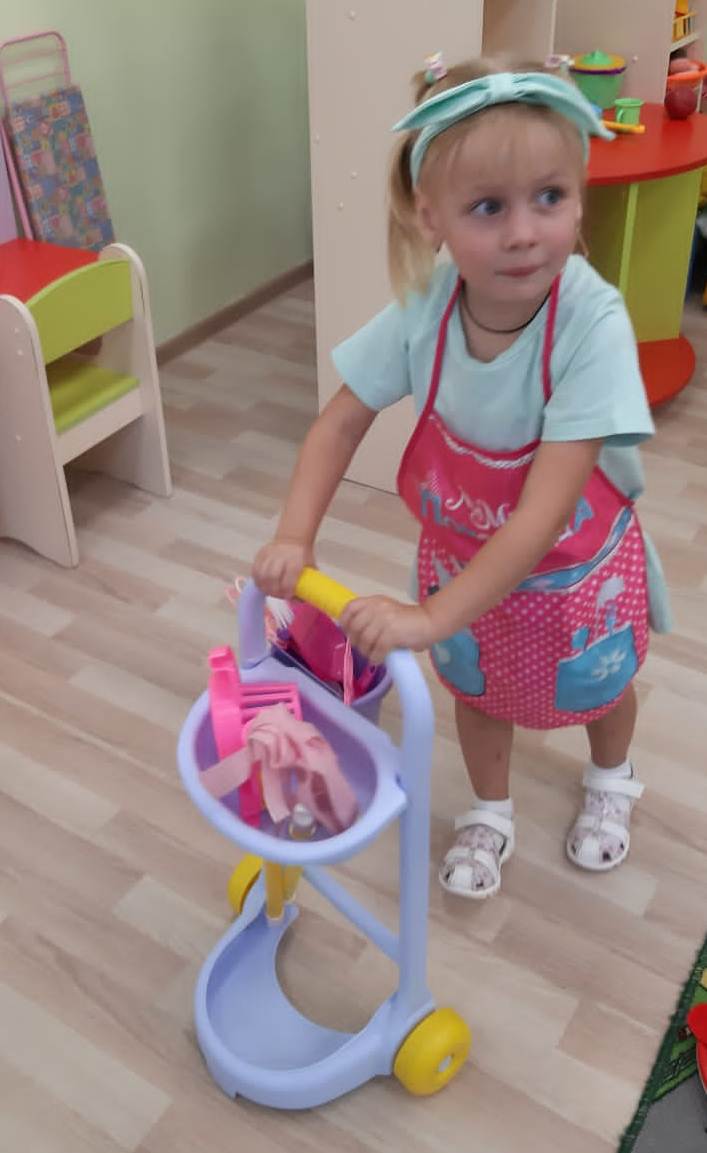 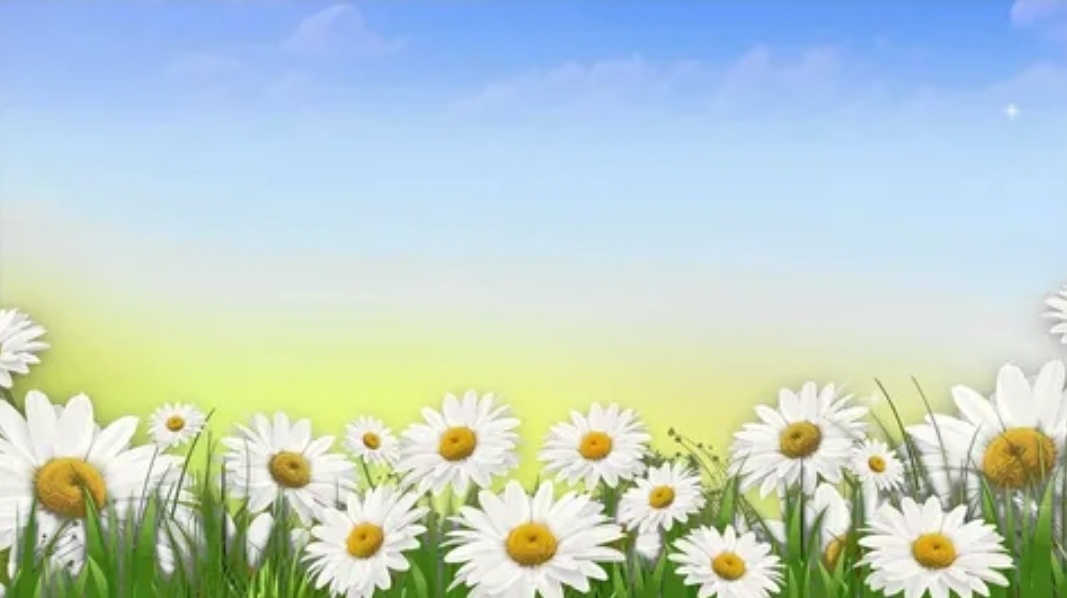 Группу всю мы показали,
О себе всё рассказали.
Вас в гости снова будем ждать,
Нам есть ещё, что показать.